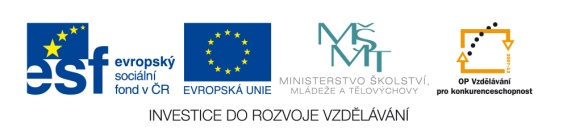 Výukový materiál zpracován v rámci projektu EU peníze školám
Registrační číslo projektu: CZ.1.07/1.4.00/21.2852
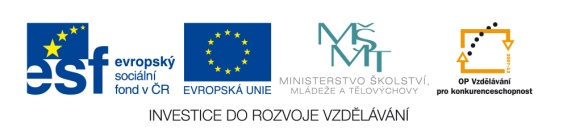 DOPIS, E-MAIL, POHLEDNICE
NEJRŮZNĚJŠÍ DOPISY
lidé spolu komunikují pomocí psaných vzkazů 
od vynálezu písma, a to i po příchodu elektronické
pošty (e-mailu)

 píšeme:	komu, co to je:
neformální dopisy	koho dobře známe, povídavý tón
formální dopisy	koho tolik neznáme, ale povídáme si
velmi formální dopisy	úřadům apod.
e-maily	komukoli, nejrychlejší způsob komunikace
pohlednice	rodině, známým, krátká neformální zpráva
vzkazy		rodině, kamarádům, krátká zpráva
POHLEDNICE
hlavně z dovolené přátelům a známým
 také udržení kontaktu – poslání krátké zprávy

 pravidla:
omezený prostor =˃ nemusíme oslovovat a zdravit, 
můžeme vynechat některá slova jako „já“, „my“,
aktivity
Kup nebo vyrob pohlednici pro někoho, 
kdo bydlí sám a asi nedostává moc pošty.
Navrhni svou vlastní pohlednici.
Např. na počítači, použij třeba
fotografie své či přátel, krajiny, 
rodiny. Anebo vytvoř koláž z věcí
nasbíraných na prázdninách.
neformální dopisy
nemusíme uvádět svou adresu
 vlevo nahoru patří datum, kdy dopis píšeme
 pod datem následuje oslovení (i přezdívkou)
 používáme i hovorovou češtinu a nespisovné výrazy
 končíme pozdravem typu: Měj se fajn, Páčko, …
 píšeme jasně, aby vše bylo správně pochopeno
dopis si po sobě přečteme
adresa
na obálce
pravá dolní polovina
PSČ před městem nebo pod ním
Lucie Pařízková
Dlouhá ulice 15
735 14 Orlová 4
Co je PSČ?
zkratka pro Poštovní Směrovací Číslo
pro identifikaci místa doručení při automatizovaném
třídění zásilek
 číselné označení územního obvodu adresní pošty
 pěticiferné – trojčíslí a dvojčíslí
Tip
do dopisu kamarádovi nepřikládáme zpáteční obálku
      když bude chtít odpovědět, zaplatí si poštovné sám
      mohl by se cítit uražený
      mohl by mít pocit, že ho nutíme k odpovědi
aktivity
Použijte jednu z následujících adres jako svou nebo
pro adresáta, tedy toho, komu píšete. Nechte se jí
inspirovat pro obsah dopisu.
Eliška Králová
Státní hrad Karlštejn
267 18 Karlštejn č. p. 172
Ondřej Lev
Na Hrochově 15
538 62 Hrochův Týnec
děkovné dopisy
záleží na tom, jak známe osobu, jíž děkujeme
 na tom, za co děkujeme
 zda to bylo překvapivé nebo očekávané
 zda se nám to líbilo
 zda píšeme za sebe nebo za skupinu lidí
Zkuste napsat za vaši třídu děkovný dopis divadelní 
skupině, která vystupovala u vás ve škole.
 co hráli?
 zapojili jste se?
 jak jste reagovali?
 chcete, aby zase přijeli?
Milí herci,
píšu vám za třídu …
po návštěvě v naší škole
minulý týden …
aktivity
Napište děkovný dopis za dárek, 
na jehož účel nemůžete přijít.
Poděkujte tetě Julii za dárek, který se vám 
nelíbí – už jste na to velcí nebo je vám to 
malé (hračky do vany, ošklivý svetr, …).
najděte na tom něco pozitivního:
To bylo ale překvapení, ty hračky do koupelny! Máma si
bude myslet, že se začnu mýt.
Děkuju za roztomilý svetr, červená je moje oblíbená barva.
Děkuju za panenku, nasmáli jsme se, než jsme jí vybrali
jméno.
korespondenční přítel
dopisování s někým, koho jsme potkali,
nebo s někým, koho jsme nikdy neviděli – bydlí v jiném
městě nebo dokonce v jiné zemi
 dnes spíš prostřednictvím internetu než dopisů
 než se víc poznáte, vyměňujete si informace hlavně
o vaší rodině, domově, škole, městě, zemi, o vašich 
zájmech, o hudbě a filmech, které máte rádi, …
 nemělo by to připomínat životopis – jen výčet toho, co
jste prožili, nepoužívejte tedy často zájmeno já
 pokud si dopisujeme s cizincem, je to dobrý způsob, jak
se naučit a procvičit si cizí jazyk
aktivita
Představte si, že Země našla partnerskou planetu.
Vy jste mimozemšťan, který na té planetě žije. 
Napište dopis od něj (vy jste on). Povězte vašemu
příteli na Zemi vše o vaší planetě a o sobě, 
přidejte i svou fotku.
e-mail
dopis přijde na místo nejdřív druhý den => „šnečí pošta“
 e-mail je odeslán a může být přijat během vteřiny
 důležité sdělení si nejprve napište nanečisto mimo vaši
schránku nebo si ji uložte do rozepsaných
 předmět je něco jako nadpis, obsah vašeho sdělení,
nemusíte ho uvádět, ale snadněji se pak e-mail hledá,
pokud si ho ukládáte (v případě doručených)
Představte si, že si dvě postavy z vaší oblíbené knihy nebo
filmu vyměňují e-maily. Napište jejich e-mailový „rozhovor“.
zajímavost - šifrované dopisy
přeházení písmen
a) první písmeno každého slova přeskočí na pozici 
posledního písmene slova předchozího
b) písmenka každého slova jsou napsaná odzadu
c) rozkouskování na třípísmenná slova, velké písmeno 
značí začátek nové věty
čtou se jen některá slova (např. každé třetí)
každé písmeno původní zprávy je nahrazeno 
následujícím písmenem abecedy
čtení pomocí zrcátka
Rahýj ohned, oufámž,
es em ášd obřep. Říštít ýdenp
ořádámp ártyb. Udešm octp
řijít?
Ýhard ehhoj, máfoud,
ež es šám eřbod. Íšířp
nedýt mádářop ytráp.
Šedub tcom tíjiřp?
Dra hýj ohn edo ufá mže
sem ášd obř ePř íšt týd
enp ořá dám pár tyB udeš
moc tpř ijí t?
Drahý Johne, doufám, že se máš
dobře. Příští týden pořádám párty.
Budeš moct přijít?
Rajčata jsou drahá,
proto navštiv Leah.
Kopec opatrně sejdi
a rozhlédni se, úraz
přichází s nepozorností.
S Joem je sraz u dubu,
ne u studny.
Esbchb Mfbch, rsptjn
tfkej tf t kpfn v tuveoz.
Drahá Leah, prosím sejdi
se s Joem u studny.
aktivity
Vymyslete si vlastní šifru. Napište si abecedu a vedle
každého písmene doplňte šifrované písmeno nebo číslo.
Pokud používáte číslo, nedělejte A=1, B=2 atd. Je to příliš
jednoduché!
Jednopísmenková slova urychlují luštění, proto je připojte
k dalším slovům.
Skryj svou totožnost a vymysli si pseudonym.
závěrečné shrnutí a náměty
představuj si osobu, které píšeš
 rozmysli si, jak dopis poskládáš, aby se vešel do obálky
 na dopis piš datum včetně roku
 piš krátké věty a čti si je nahlas, abys zjistil/a, zda 
dávají smysl
 dopis pro někoho jiného než přátele by neměl být 
delší než jedna strana
 snaž se nepsat jen o sobě
 při psaní e-mailu si rozmysli, zda ho chceš odeslat, 
než klikneš na příslušnou ikonu
Napiš třeba:
 svému prapravnukovi, dítěti z budoucnosti, které se 
ještě nenarodilo
 babičce nebo dědečkovi, které jsi nepoznal/a
 slavné historické osobnosti
 oblíbenému hrdinovi z knížky nebo filmu
 dopis z pustého ostrova, na kterém jsi ztroskotal/a
a zůstal ti jen papír a tužka. Moře vyvrhlo na břeh
prázdnou láhev. Do ní dopis jakoby vložíš a hodíš do 
moře – píšeš tedy neznámému člověku.
Zdroje:

FAUNDEZOVÁ, A. – MAGEE, W. – WARRENOVÁ, C. 
Jak psát: příběhy, básně, projekty, reportáže, dopisy,
e-maily … a další. Bratislava: Perfekt, 2010. 
ISBN 978-80-8046-472-1

[ONLINE] [CIT. 2011-09-12]
Autorem materiálu a všech jeho částí,
není-li uvedeno jinak, je Mgr. Věra Floriánová.